Hello etwinners! This is 1st Primary school of Vartholomio.
You may download our masks.
You can draw them!
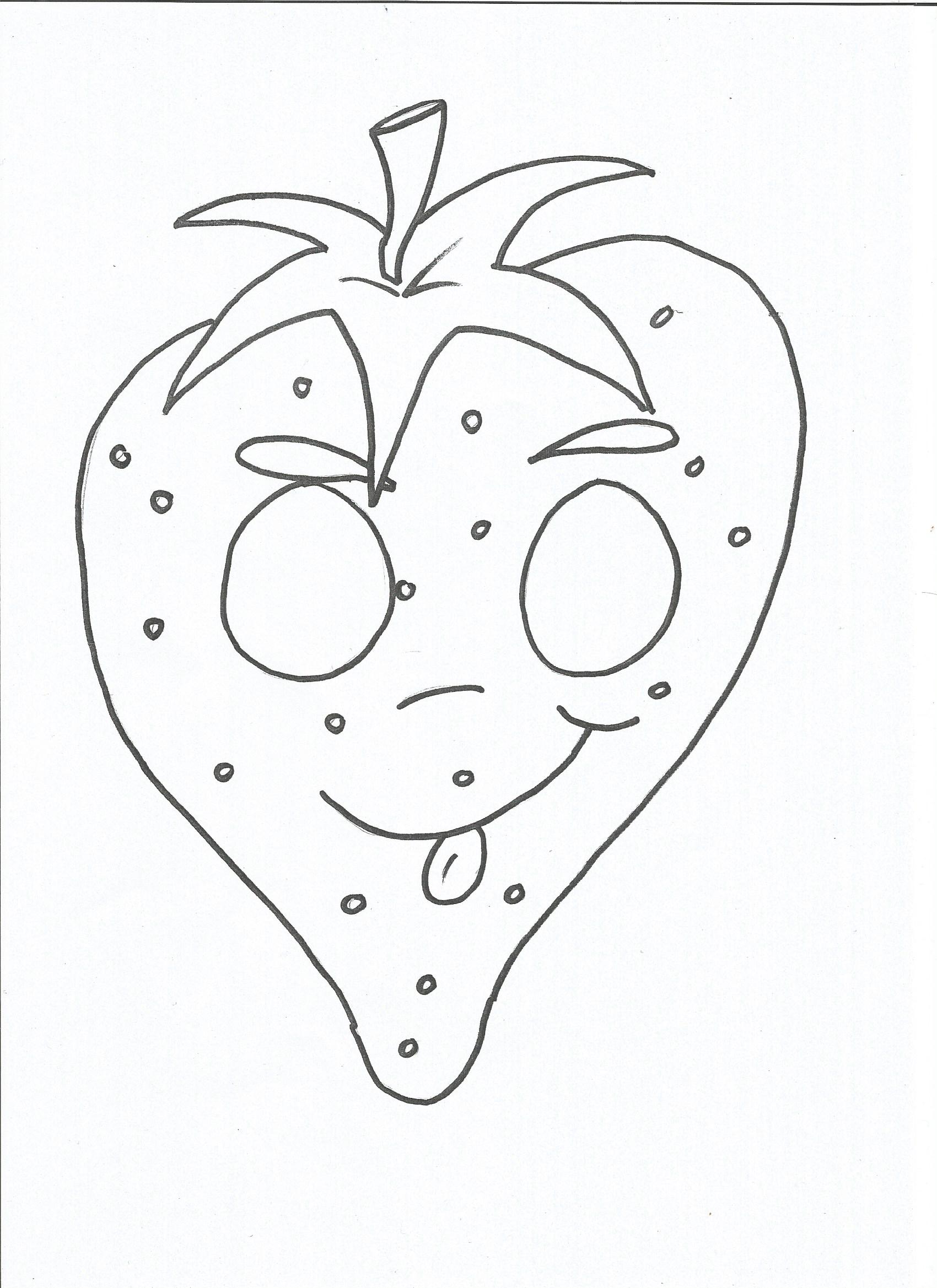 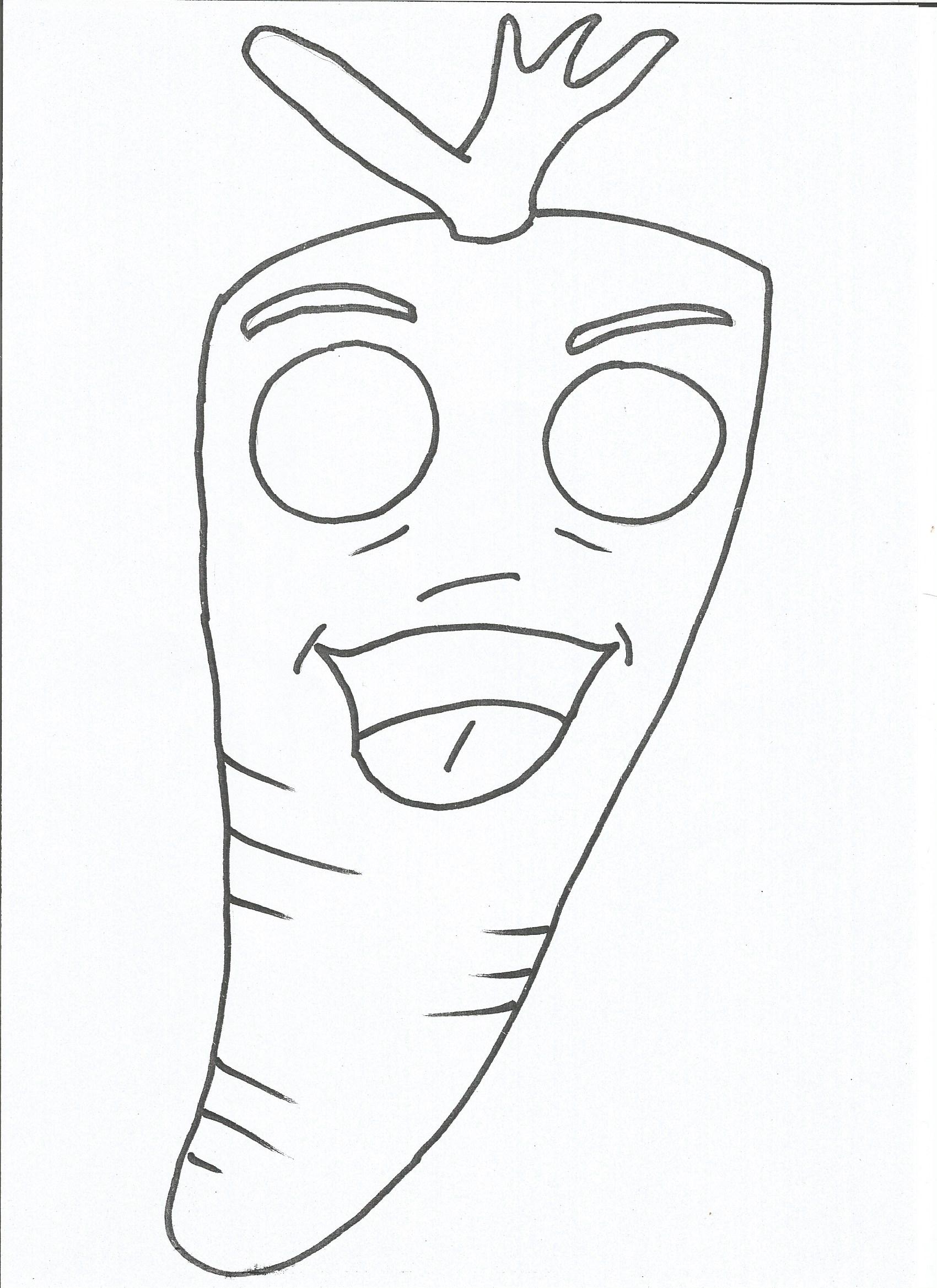 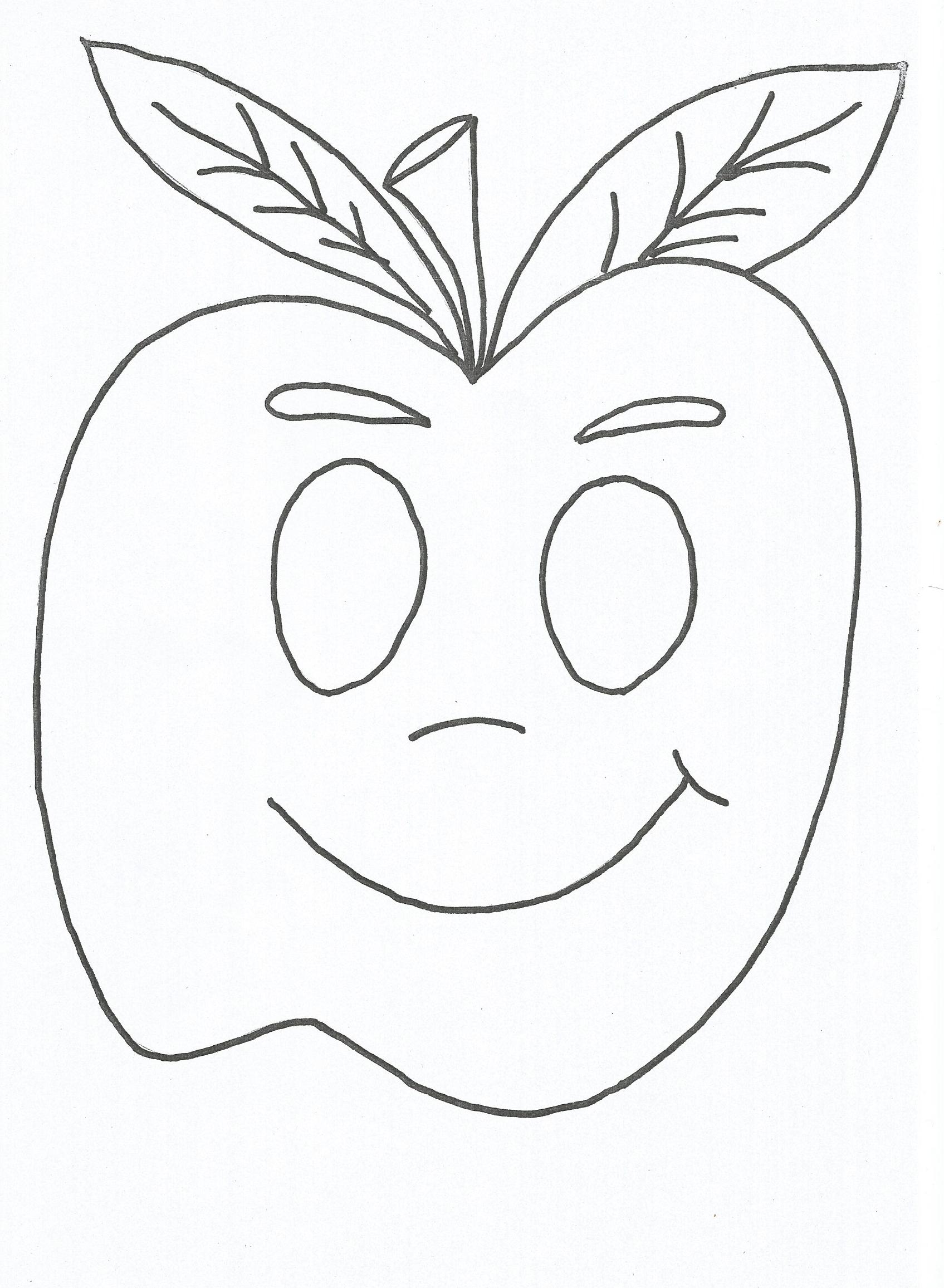 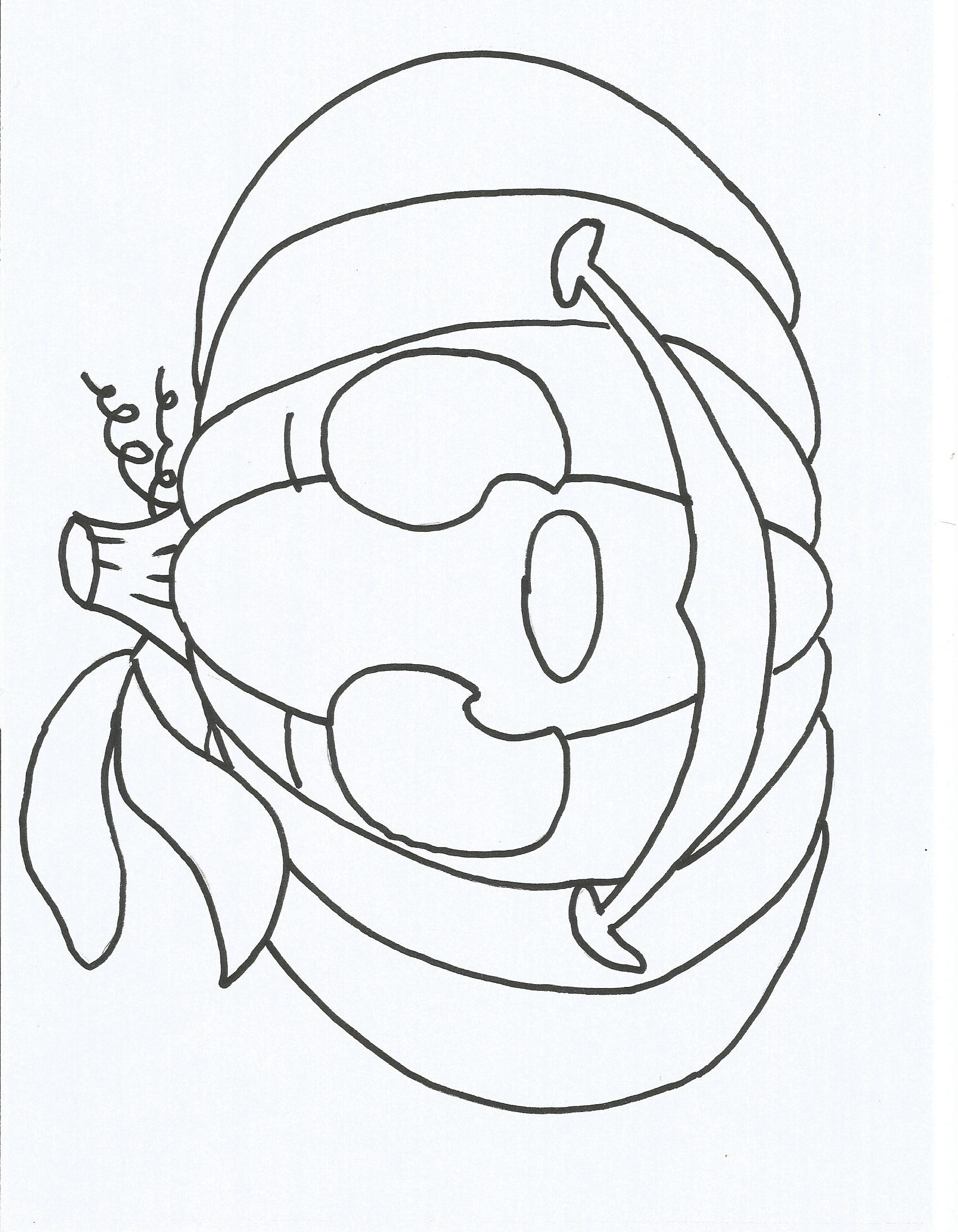